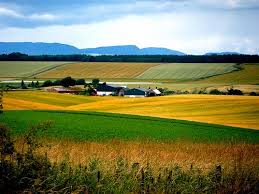 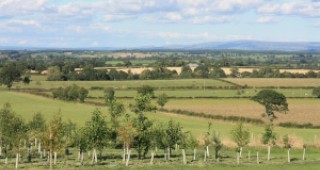 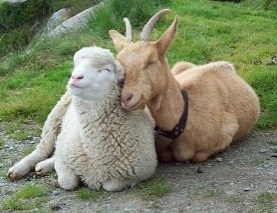 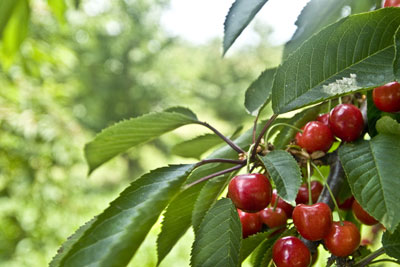 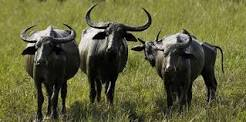 Директни плащания 2015-2020Кампания 2016
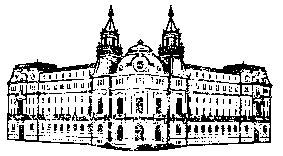 Снежана Благоева
Дирекция „Директни плащания и схеми за качество“, МЗХ
Ще говорим за:
2015 г. - първата година от новата ОСП
Поглед към прилагането на ОСП в другите държави членки
Кампания 2015 – резултати, уроци
Кампания 2016 – какво да очакваме
Схеми за директна подкрепа 2015-2020 г.
СЕПП
Схеми за обвързана подкрепа
Преразпре-делително плащане
13+2%
≈ 7%
Схема за дребни ЗС
Зелени плащания
30%
до 10%
Схема за млади ЗС
≈ 0,5%
Нови елементи:
Проверка за активен фермер
Задължителна регистрация като ЗС по Наредба 3/1999. 
Площите се заявяват само при наличие на правно основание, регистрирано в ОСЗ
Изпълнение на зелените изисквания
Добавка за млад земеделски стопанин
Специална схема за дребни земеделски стопани
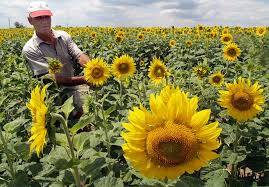 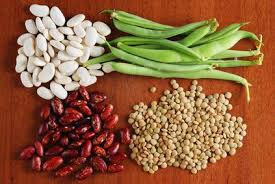 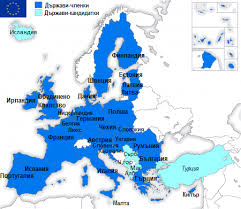 Директни плащания 2015: Прилагане в другите държави членки
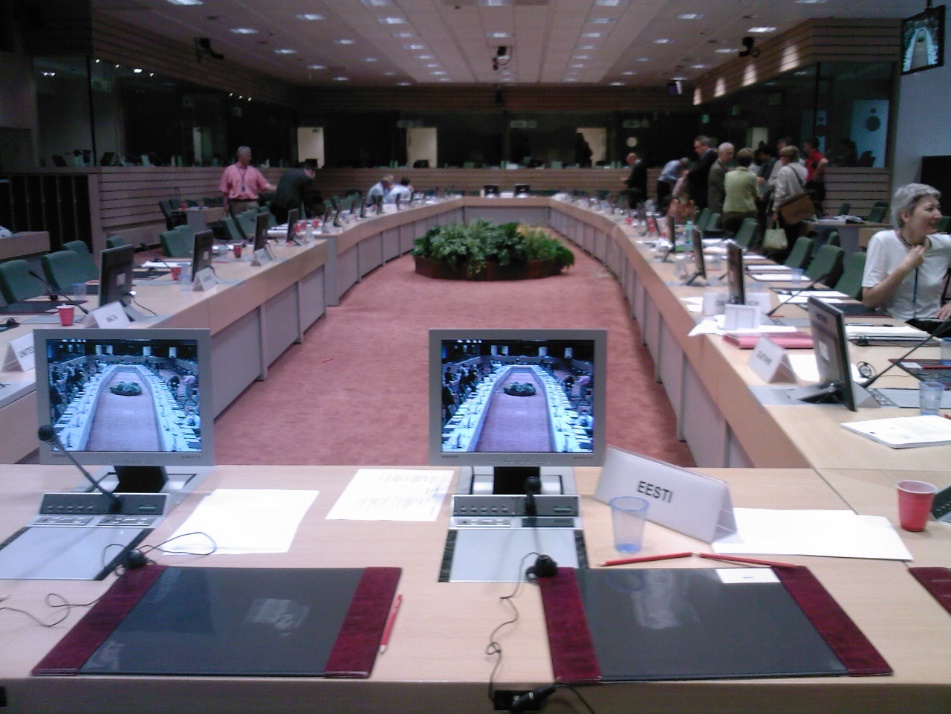 Обобщение на основните решения
6
Гъвкавост между стълбовете: 3 млрд. евро се прехвърлят за 6 години от І към ІІ стълб
Обобщение на основните решения (%)
7
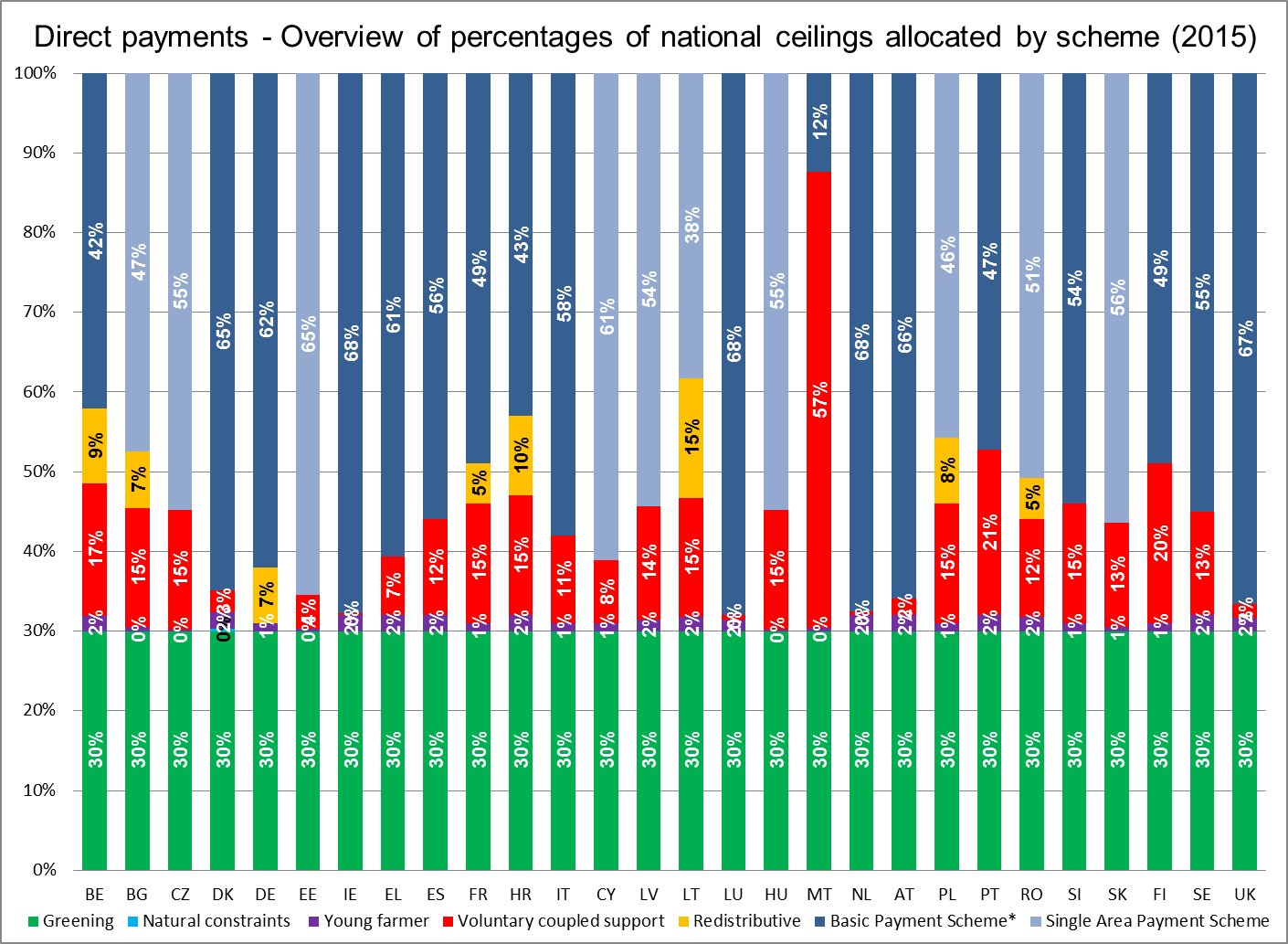 Дял от тавана за ДП, оставен за базово плащане/СЕПП на ниво ЕС -28 през 2015 = 55%
Зелени изисквания:
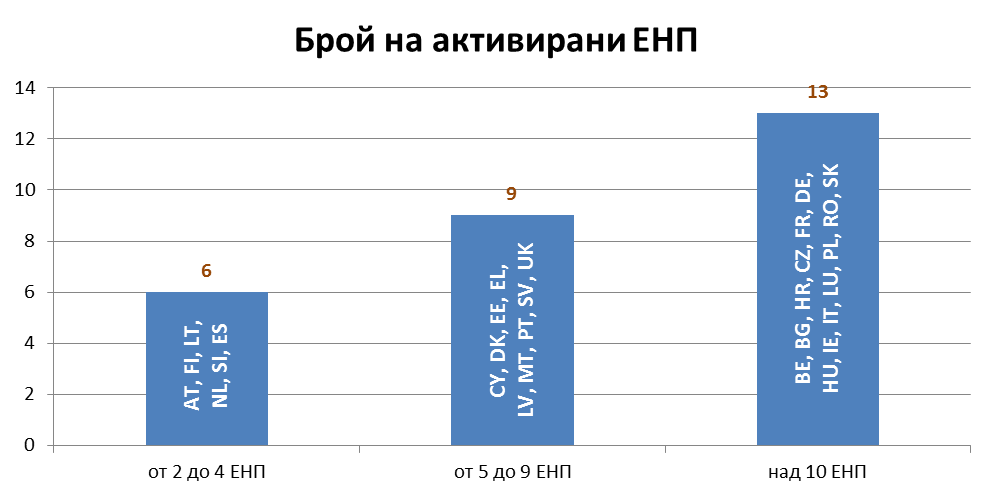 Зелени изисквания:
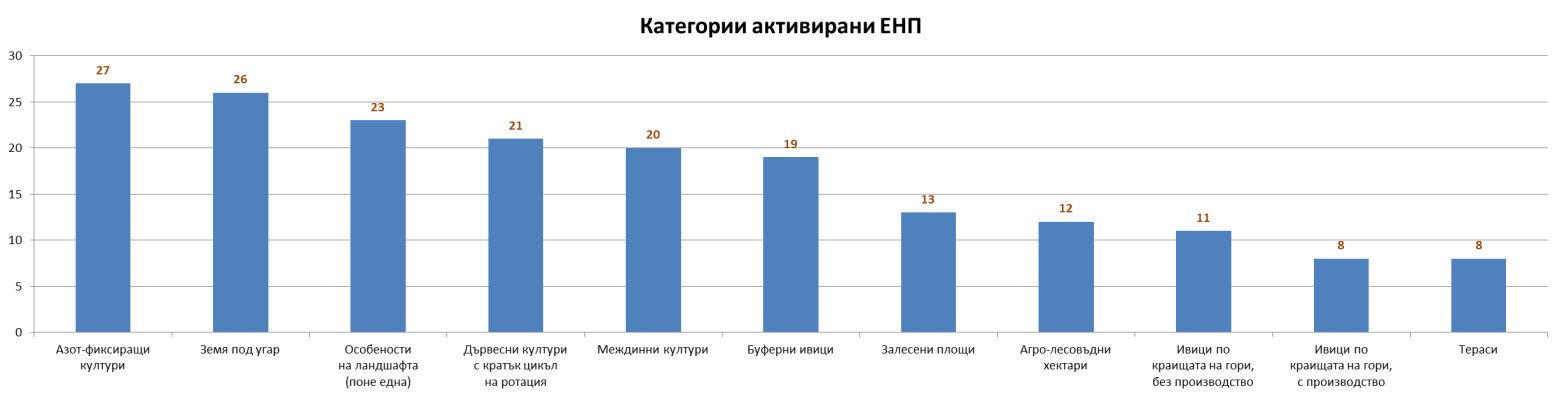 Зелени изисквания:
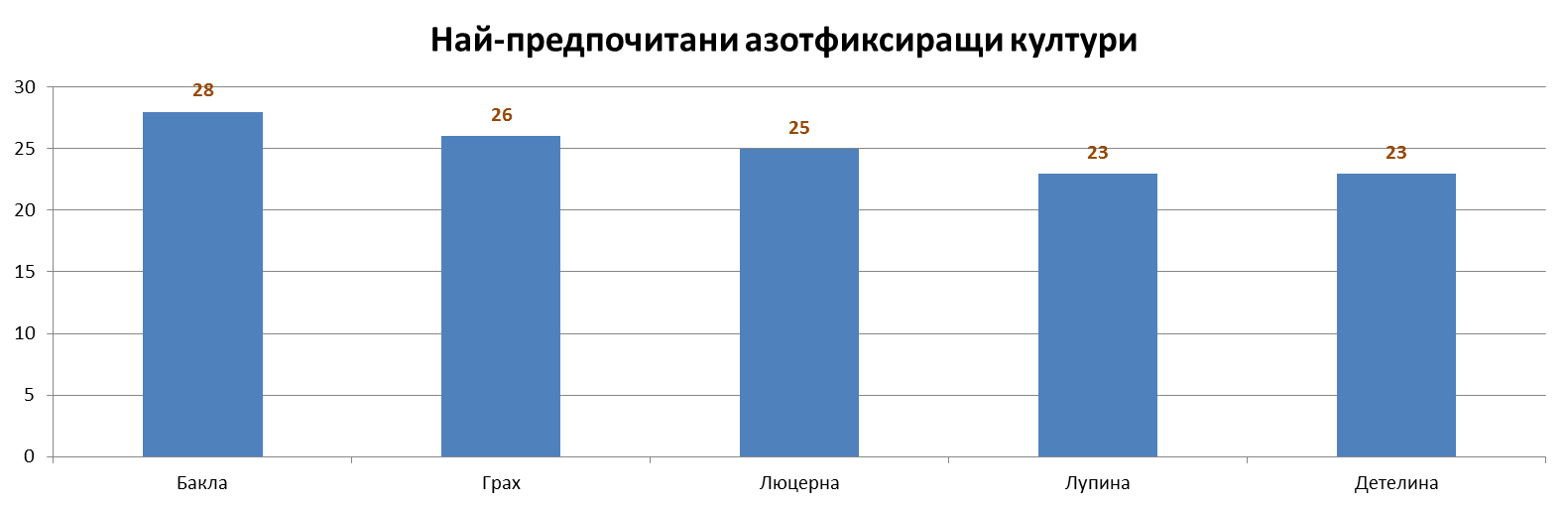 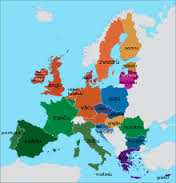 Обвързана подкрепа
27 ДЧ ще прилагат ОП; 10% от тавана
11 ДЧ ще използват максималните 13%, от които 9 ДЧ ще прилагат и 2% за протеинови култури
Обвързана подкрепа
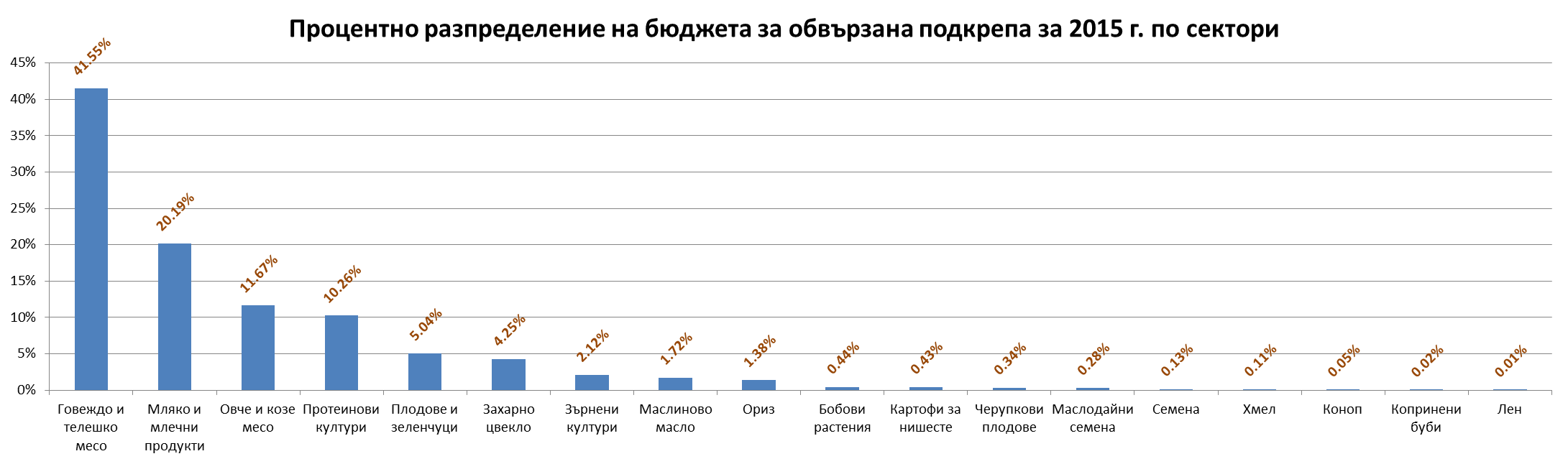 Обвързана подкрепа
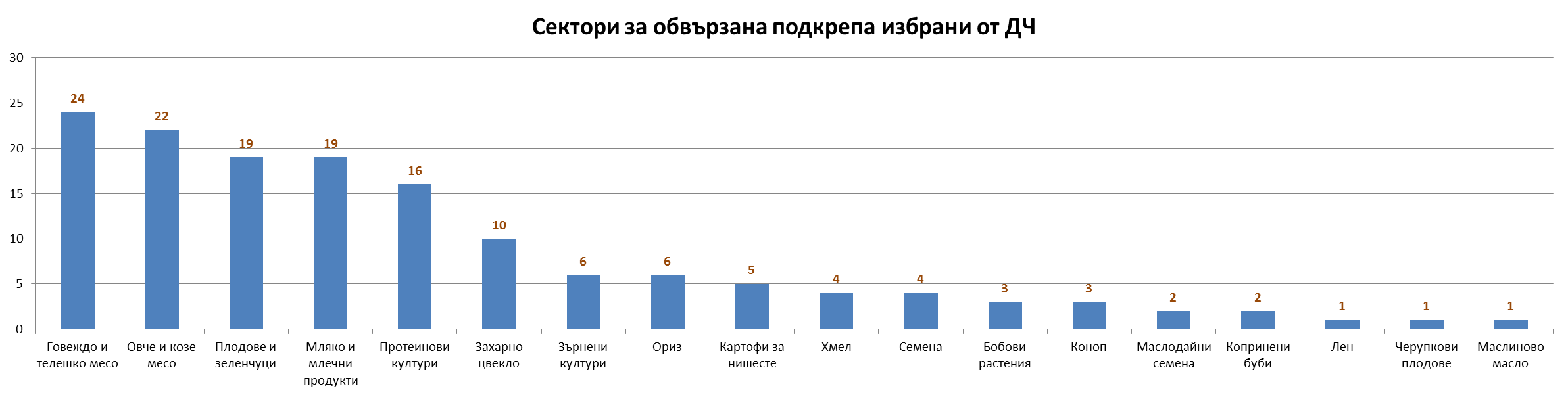 Обвързана подкрепа
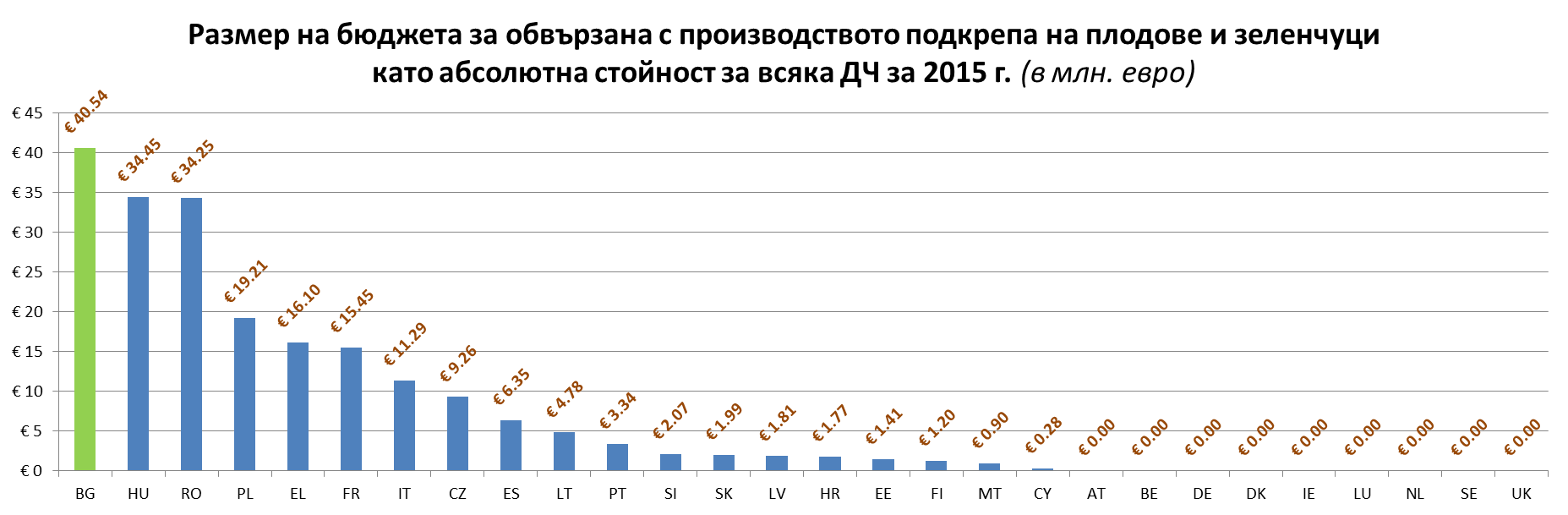 Кампания 2015: Схеми на площ – бюджет и (индикативни) ставки
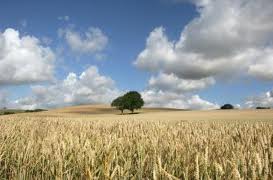 Предстоят плащания през м. март (протеинови култури), април (СПП и зелени плащания), май-юни (млади ЗС)
Зелени плащания: ЕНП 2015
Обвързана подкрепа за  плодове и зеленчуци през 2015
През м. януари изтече срокът за подаване на документи за доказване на минимални добиви по схемите за плодове и зеленчуци
Прогнозен срок за плащане: март 2016
Схеми за обвързана подкрепа за животни през 2015 г.
Кампания 2015: най-чести пропуски и грешки
Пропуск при отбелязването на схеми или отбелязване на грешни схеми
Неотбелязване на схемите за обвързана подкрепа за плодове и зеленчуци
Незаявяване едновременно на ПНДЖ3 и обвързана подкрепа за овце майки и кози майки под селекционен контрол
Незаявяване на биволи по схемата за обвързана подкрепа, въпреки че са заявени по АЕМ
Неприключване на заявленията
Подаване на заявления преди актуализиране на всички данни във външните регистри към ИСАК
Неотчитане на посочените в заявлението резултати от автоматичните проверки в ИСАК
Липса на схеми за конкретни парцели
Заявяване на един парцел по няколко схеми, въпреки, че не отговаря на изисквания за всички тях
Кампания 2016
Срокове: 1 март – 16 май 2016 г., до 10 юни със санкция за закъснение
Правни основания: задължителна регистрация до 15 февруари, съгласно ЗПЗП
Схеми на площ 
Запазване на схемите и условията за допустимост
Работи се върху уточнения по някои детайли: 
сроковете относно междинните култури
период, в който трябва да бъдат издадени документите по обвързана подкрепа за плодове и зеленчуци (1 февруари – 31 януари)
видове проверки за целите на изкуствено създаване на условия за подпомагане по СЕПП, СПП, намаление на плащанията
Кампания 2016: Обвързана подкрепа за животни
Предназначението да не се променя през периода на прилагане на схемите – животните стават недопустими!
Данните за животните в регистъра на БАБХ трябва да се поддържат винаги в актуално състояние, както и животните да бъдат коректно идентифицирани.
Животните под селекционен контрол 
трябва да бъдат отбелязани като такива
трябва да имат зоотехнически сертификат, който ще се проверява при проверките на място
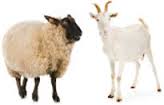 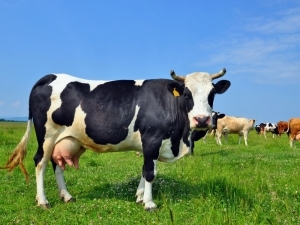 Кръстосано съответствие
Добро земеделско и екологично състояние 
(ДЗЕС)
Законоустановени изисквания за управление 
(ЗИУ)
Изискванията се прилагат за селскостопанската дейност на стопанина и земеделската площ на стопанството
Кръстосано съответствие
Правила в следните области:

Околна среда, изменение на климата, добро земеделско състояние на земята;
Обществено здраве, здраве на животните и на растенията;
Хуманно отношение към животните

За улеснение на земеделските стопани в България, МЗХ изготви ръководство и методика за прилагане на кръстосаното съответствие. 
Документите са публикувани на интернет страницата на МЗХ в рубрика „Кръстосано съответствие”
Неспазване на изискванията за КС
два типа неспазване – по небрежност и умишлено
при небрежност: 
намаление на подпомагането с 1%, 3% или 5%, в зависимост от тежестта на неспазването
втора поредна година – намаление до 15%
при умишлено неспазване
намаление от 15% до 100% от субсидията
След Кампания 2016:
До 1 август 2016: преразглеждане на националните решения за обвързаната подкрепа
при запазване на общия бюджет
доказана уязвимост на сектора чрез намаление на животните и/или производството, ако се иска увеличение на бюджета или въвеждането на нова схема
До 8 март 2016 г.: обществено обсъждане от ЕК относно прилагането на зелените изисквания
	http://ec.europa.eu/agriculture/newsroom/245_en.htm
До 31 март 2017 г.: доклад на ЕК относно оценка на изпълнението на ЕНП

Междинен преглед на ОСП или обсъждане на политиката след 2020 ??
Втората половина на 2018 г.: Българското председателство на ЕС
Допълнителна информация:
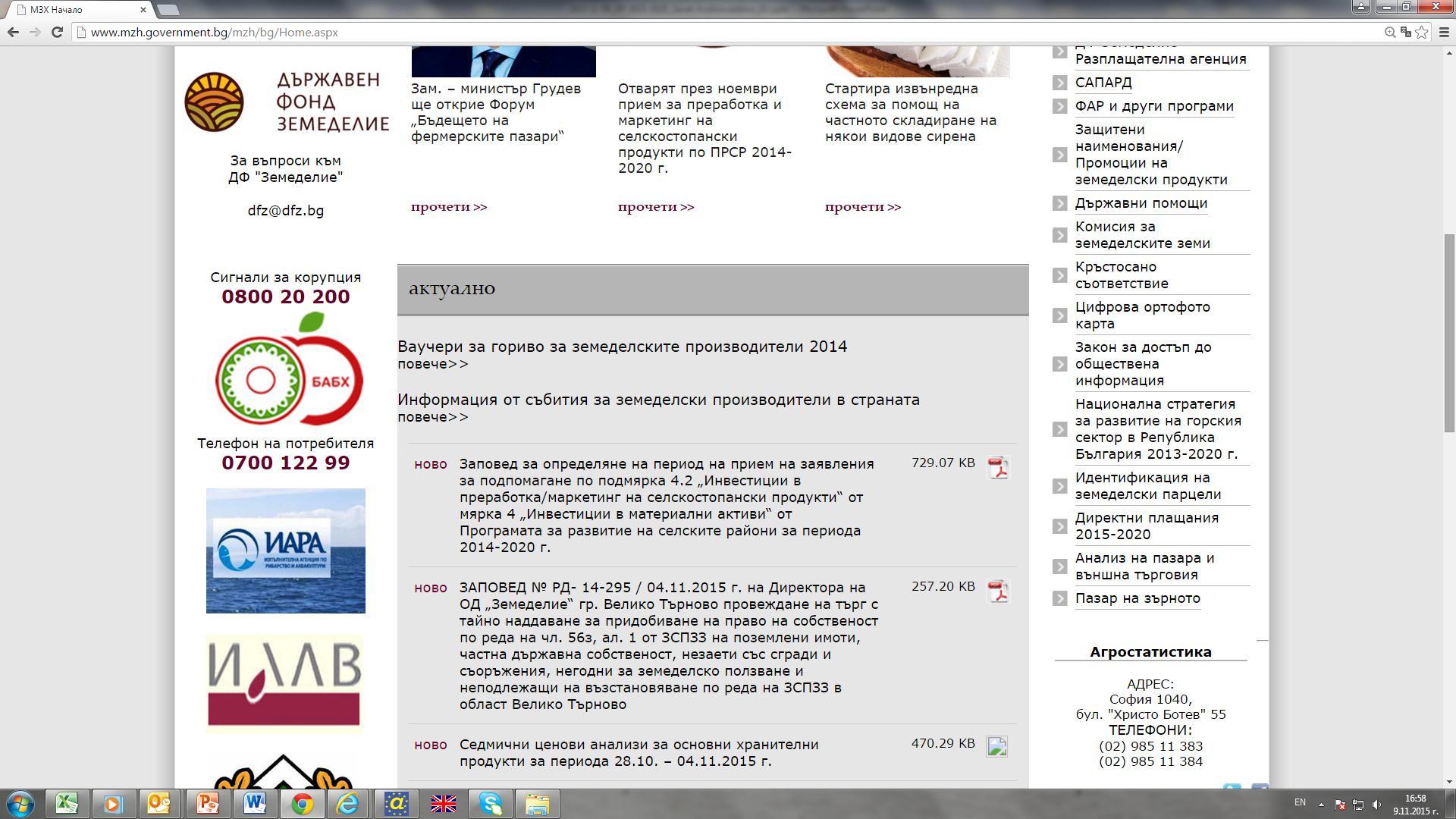 Рубрики & Актуална информация
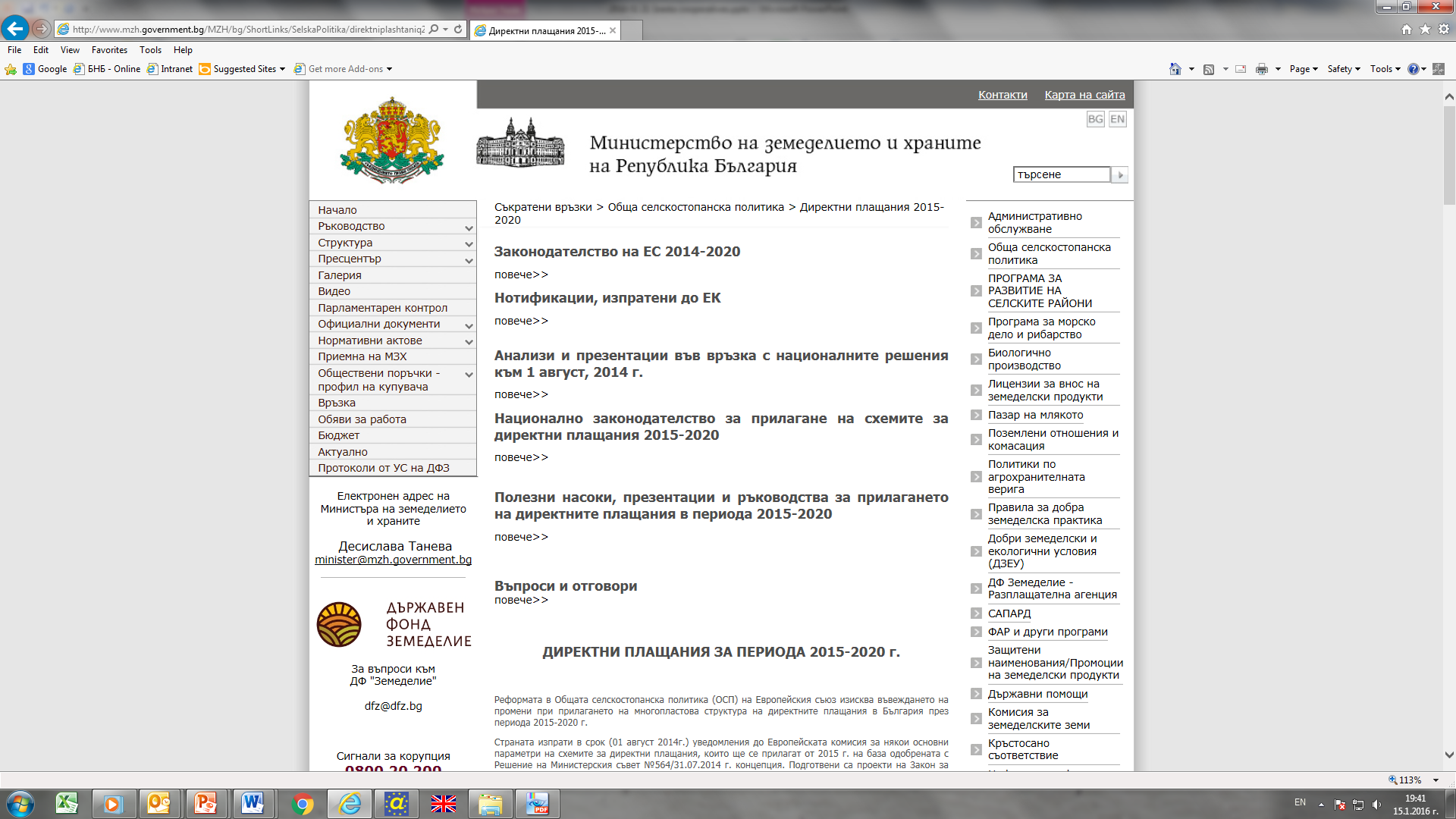 Например:
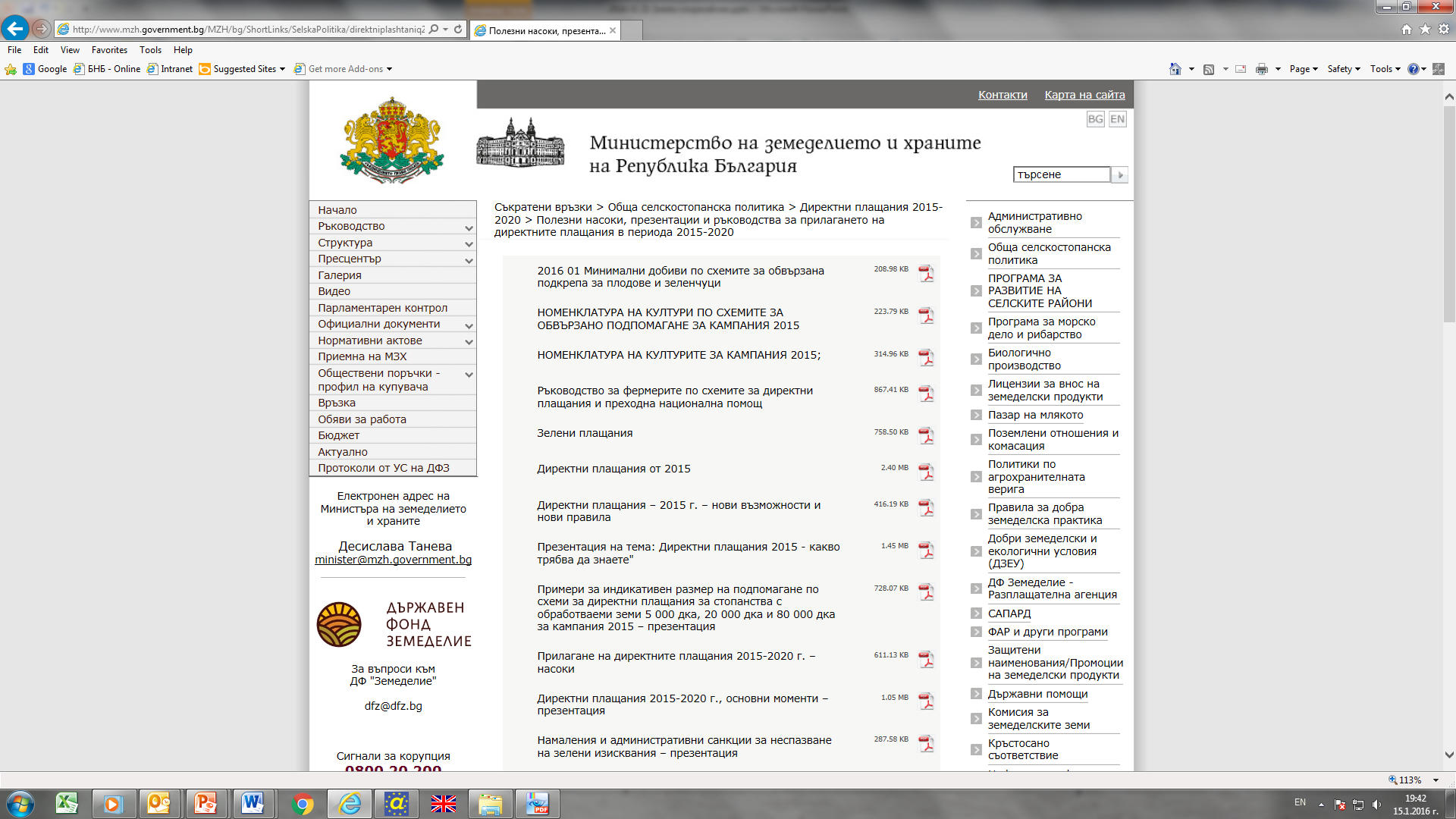 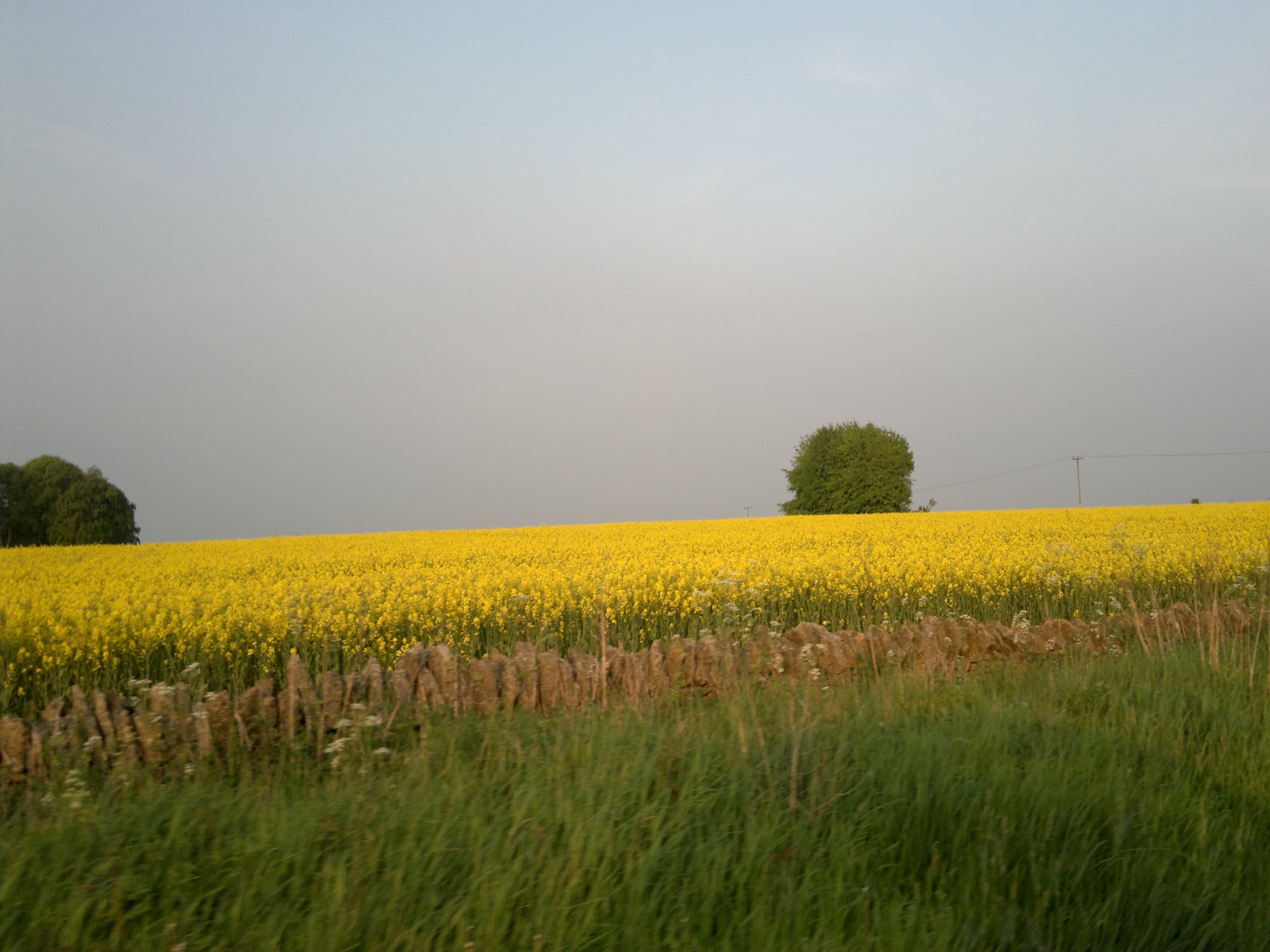 Благодаря за вниманието!
ddpp@mzh.government.bg